Инструкция 
по работе с электронным банком 
по оценке математической грамотности
Российская электронная школа
МАТЕМАТИЧЕСКАЯ ГРАМОТНОСТЬ
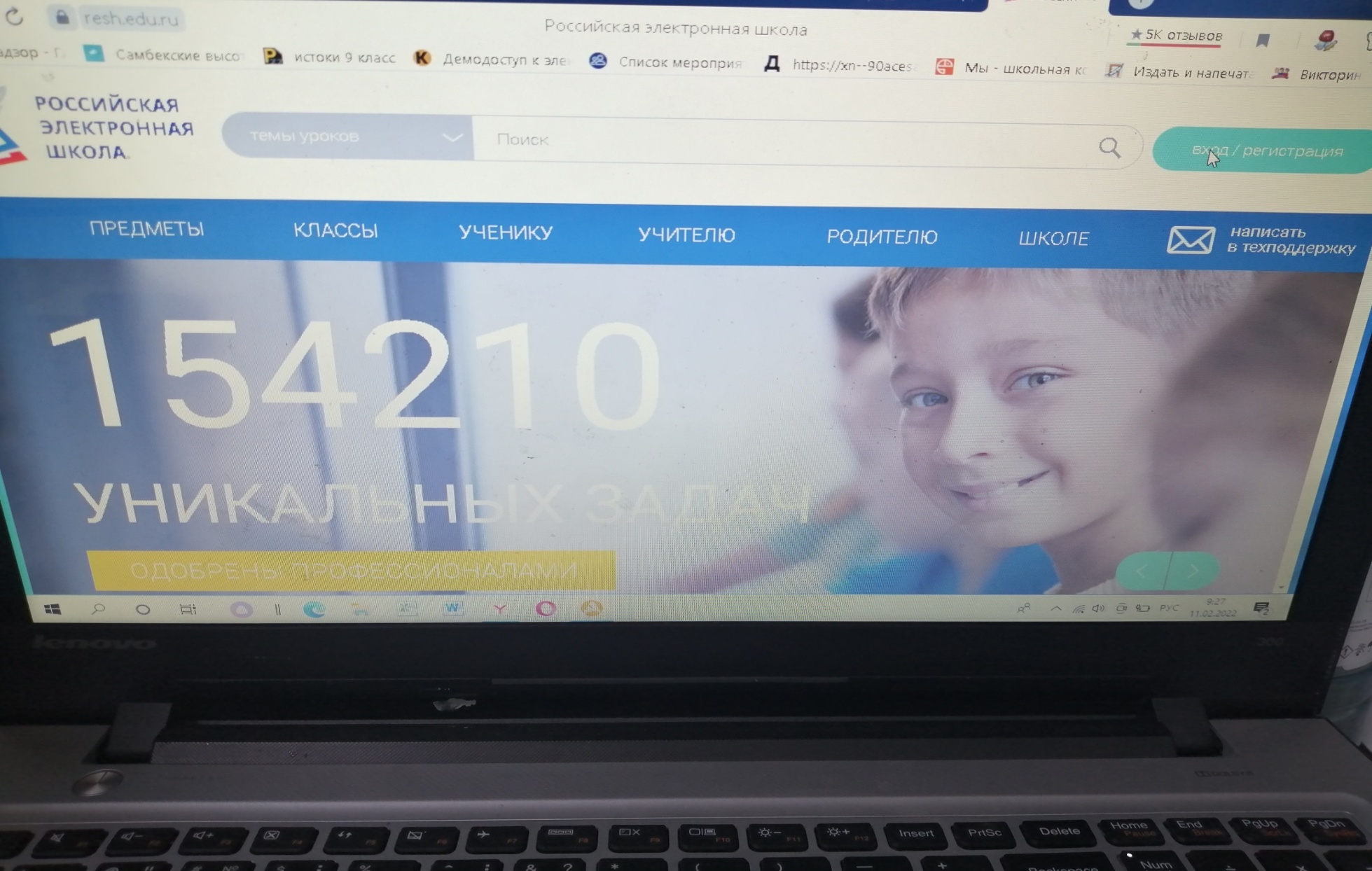 Вход учителя для создания мероприятия
Заходим на страницу учителя, нажав на кнопку «ВХОД»
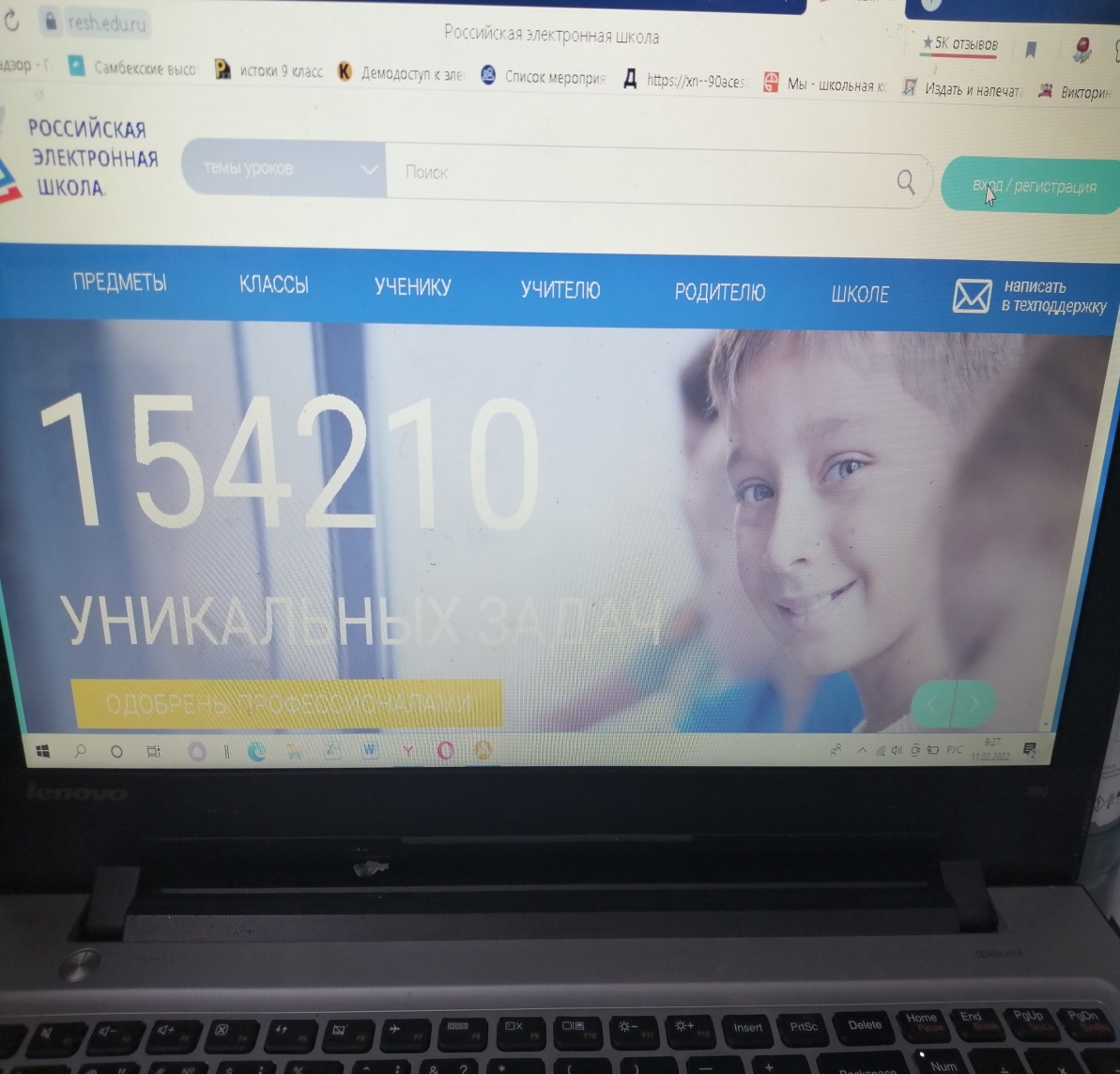 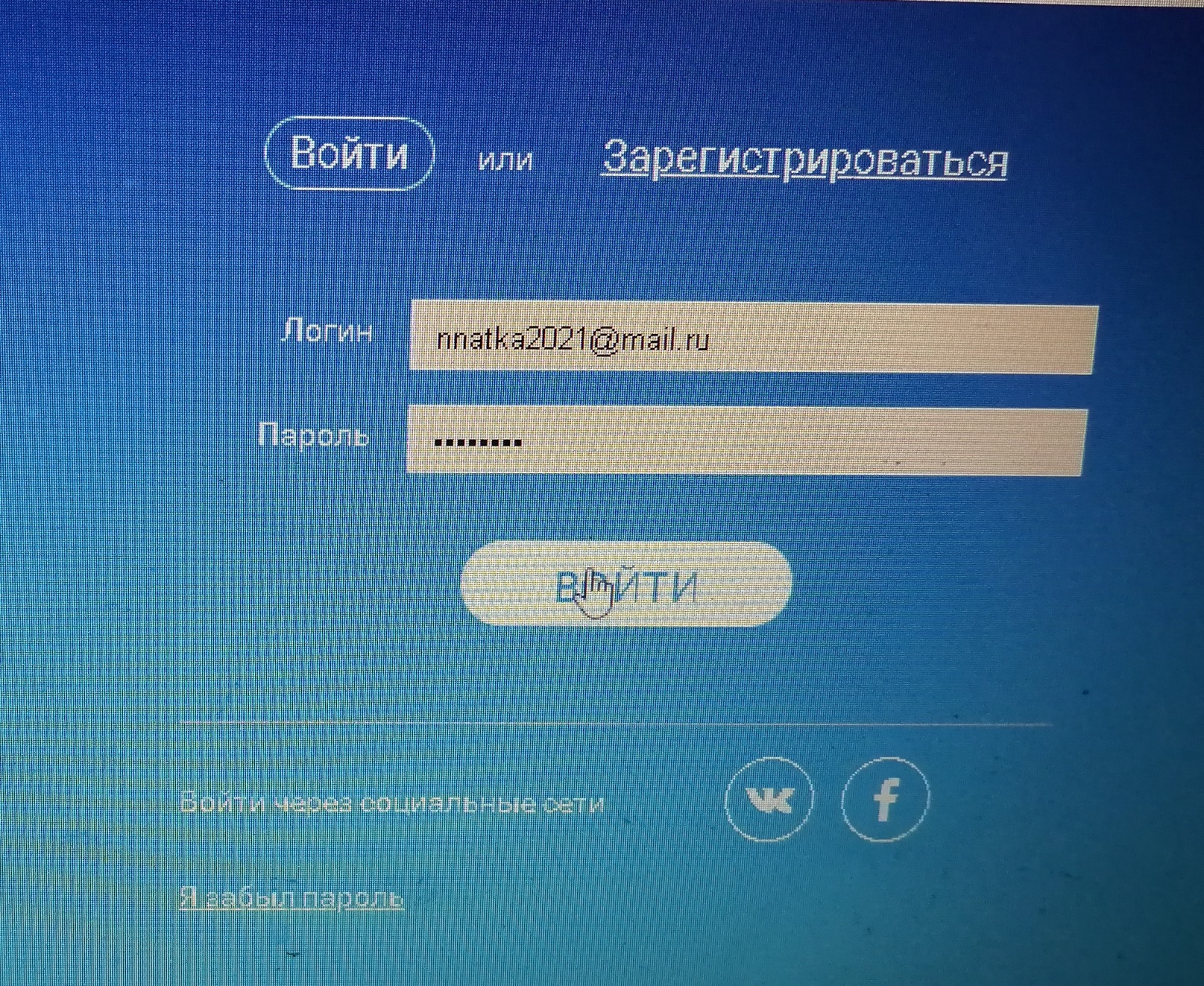 Вводим логин и пароль, который задавали при регистрации на платформе РЭШ и нажать «ВОЙТИ»
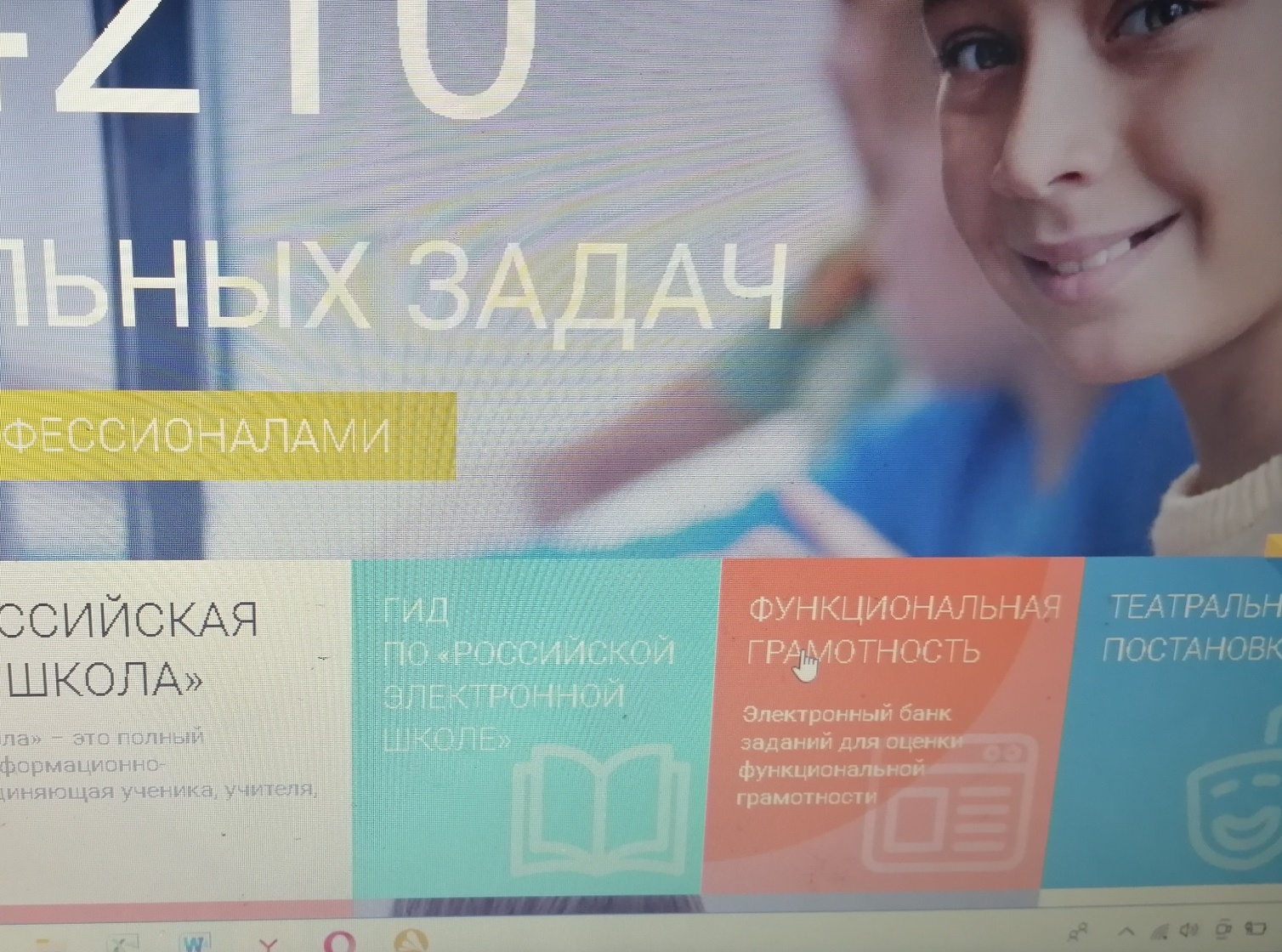 Заходим во вкладку
Функциональная грамотность
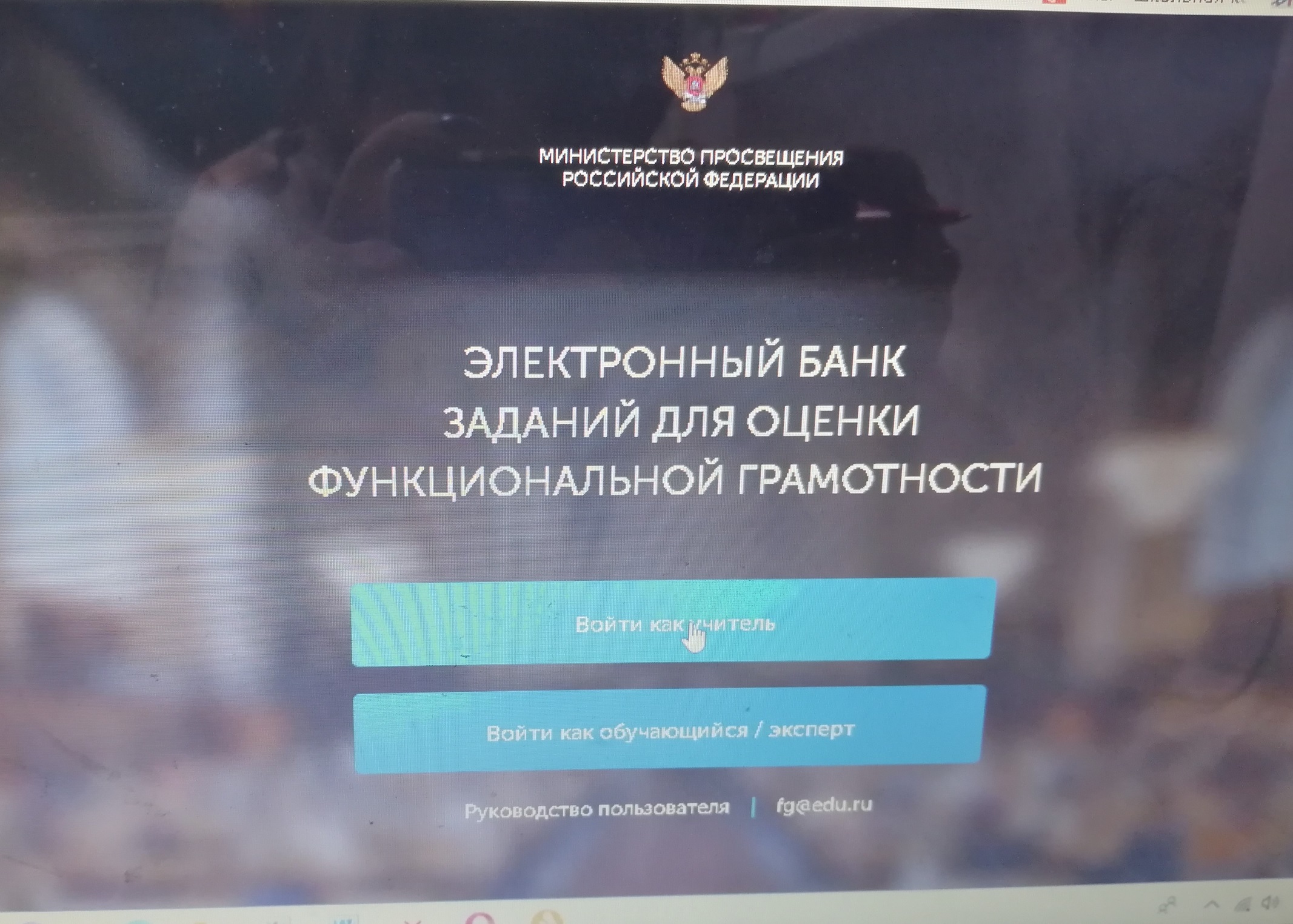 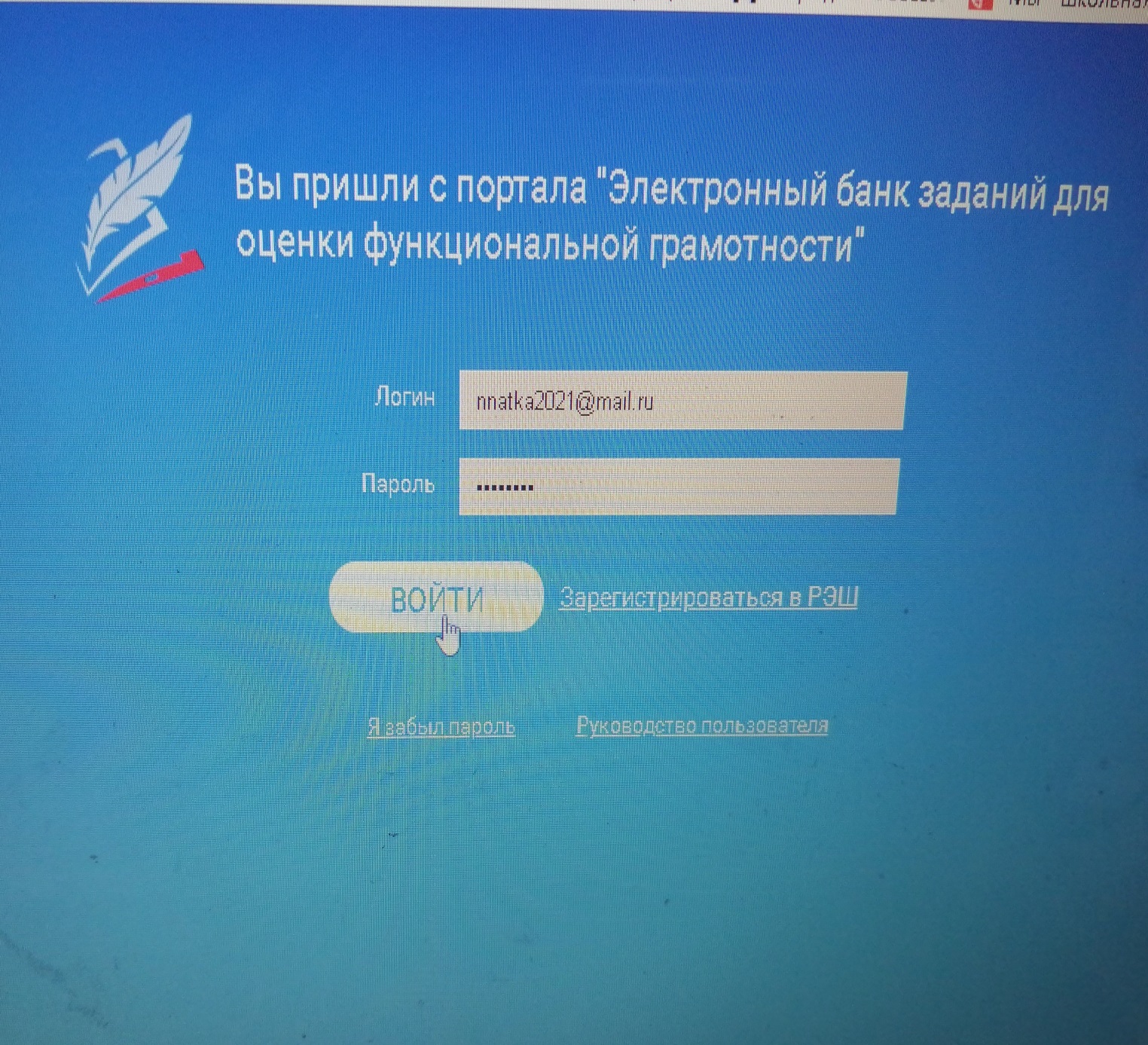 Система предлагает еще раз ввести логин и пароль и нажать «ВОЙТИ»
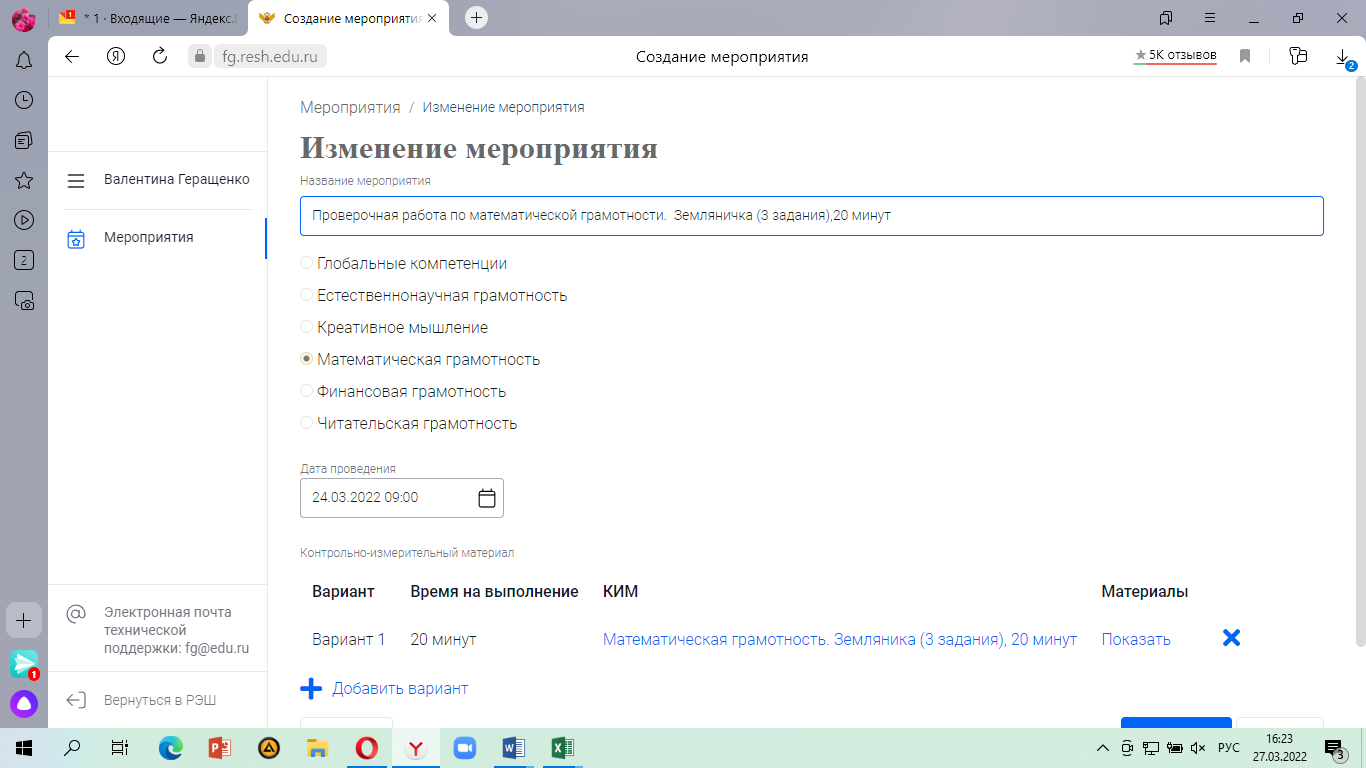 Выполнить команду
Создать мероприятие
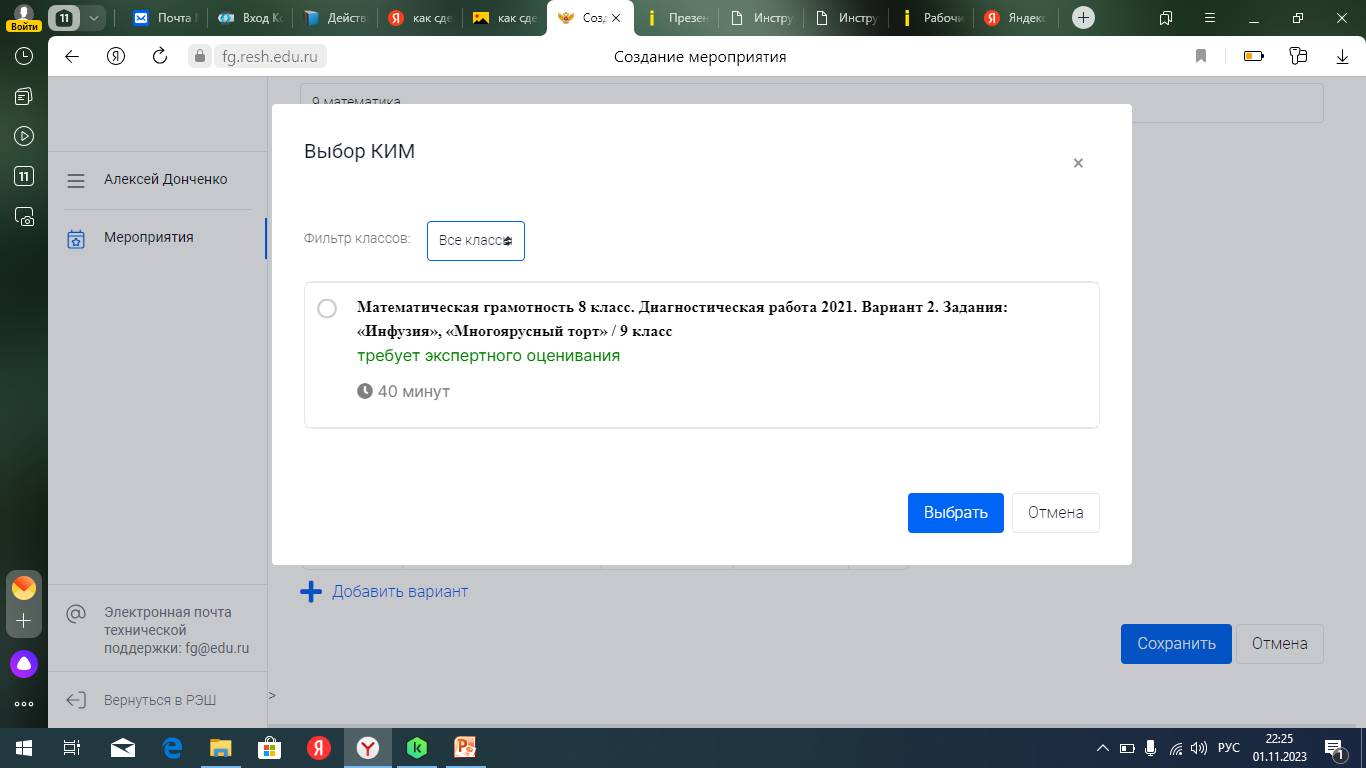 В выпавшем списке выберите название и тему занятия, обращая внимания на количество заданий и время проведения мероприятия и внизу страницы «ВЫБРАТЬ»
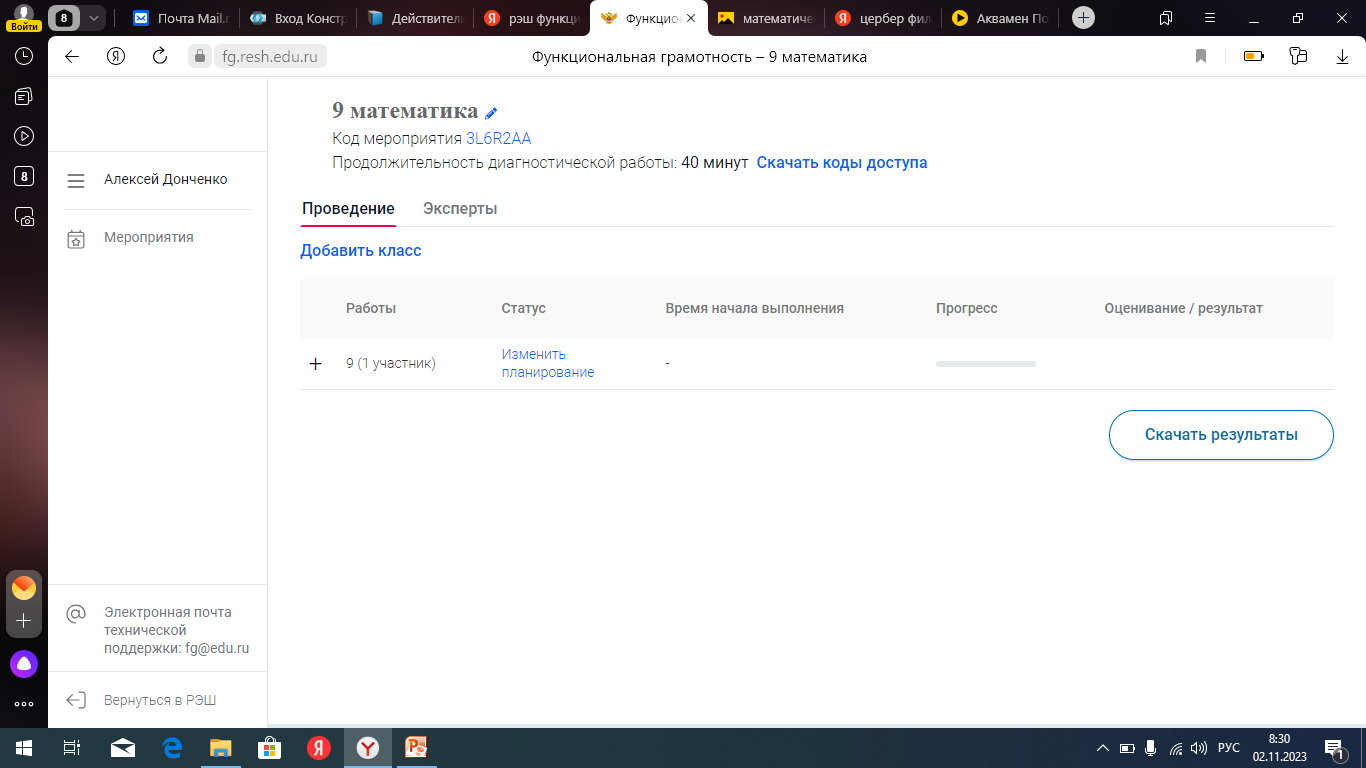 Создаем класс, нажав
Добавить класс
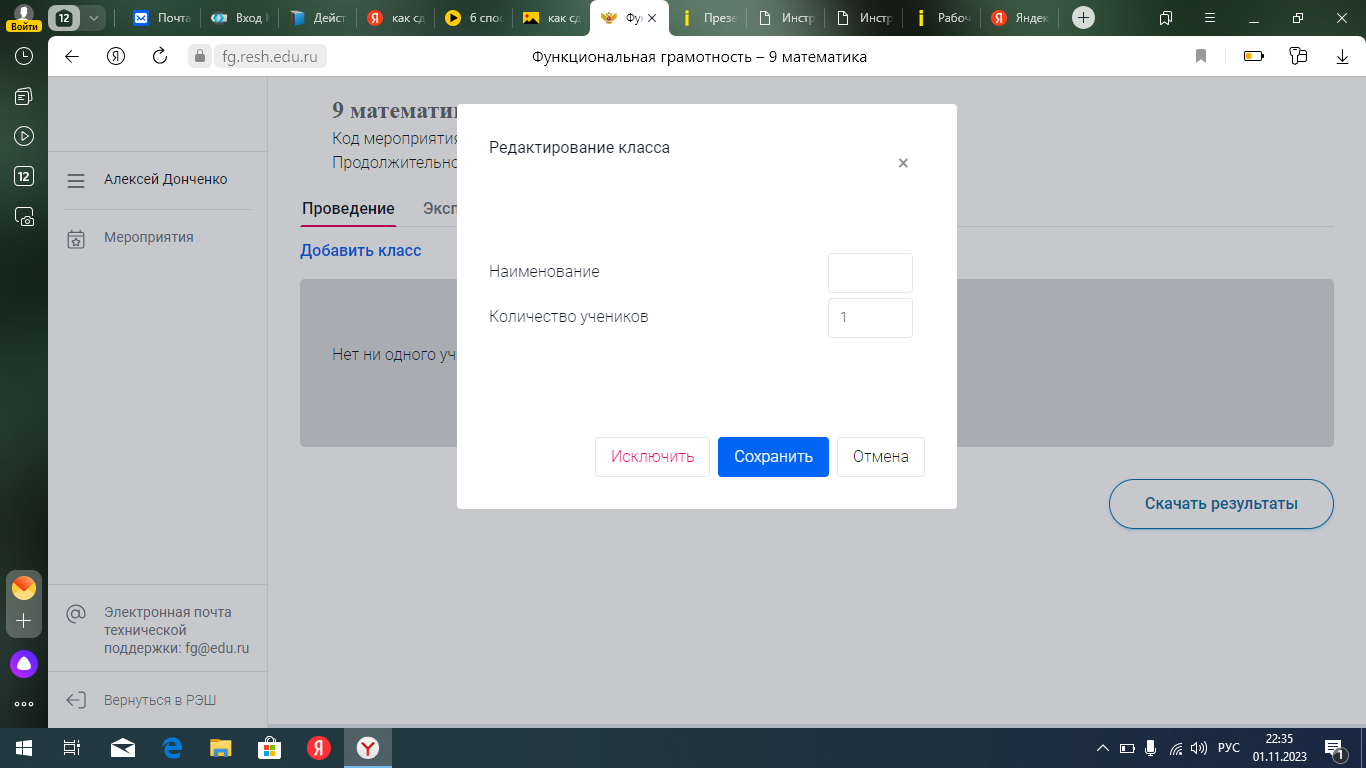 Вводим наименование класса, указав класс, в котором будет проходить мероприятие и количество учеников и «СОХРАНИТЬ»
Скачиваем коды доступа
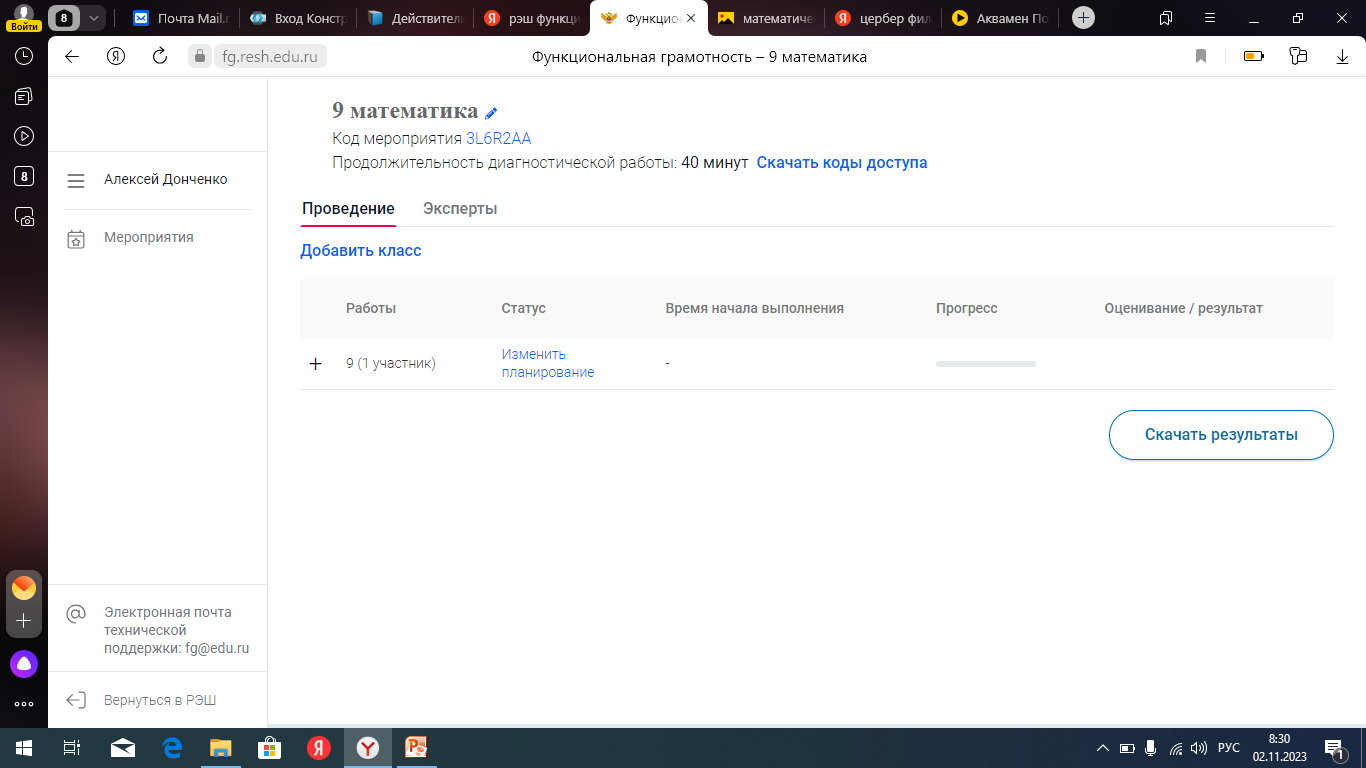 Коды доступа скачиваются в таблице Excel. Количество кодов соответствует количеству обучающихся, заданных в мероприятии.
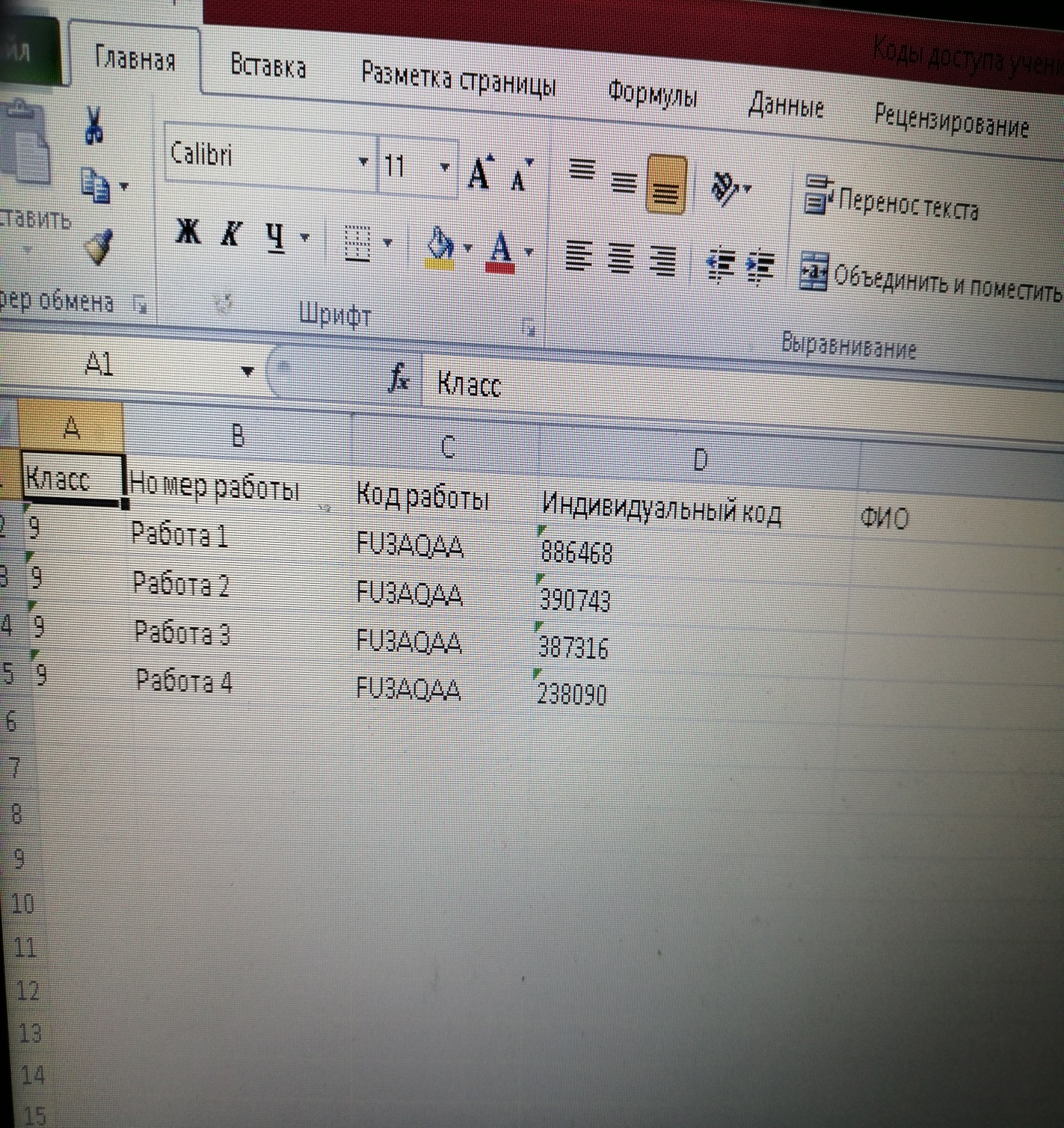 Эти коды раздаем детям
ЕСЛИ ВЫБРАНА РАБОТА, КОТОРАЯ ПРЕДУСМАТРИВАЕТ ПРОВЕРКУ ЭКСПЕРТА, ТО ЗАДАЕМ Эксперта (экспертом является учитель, который будет проверять работы детей).
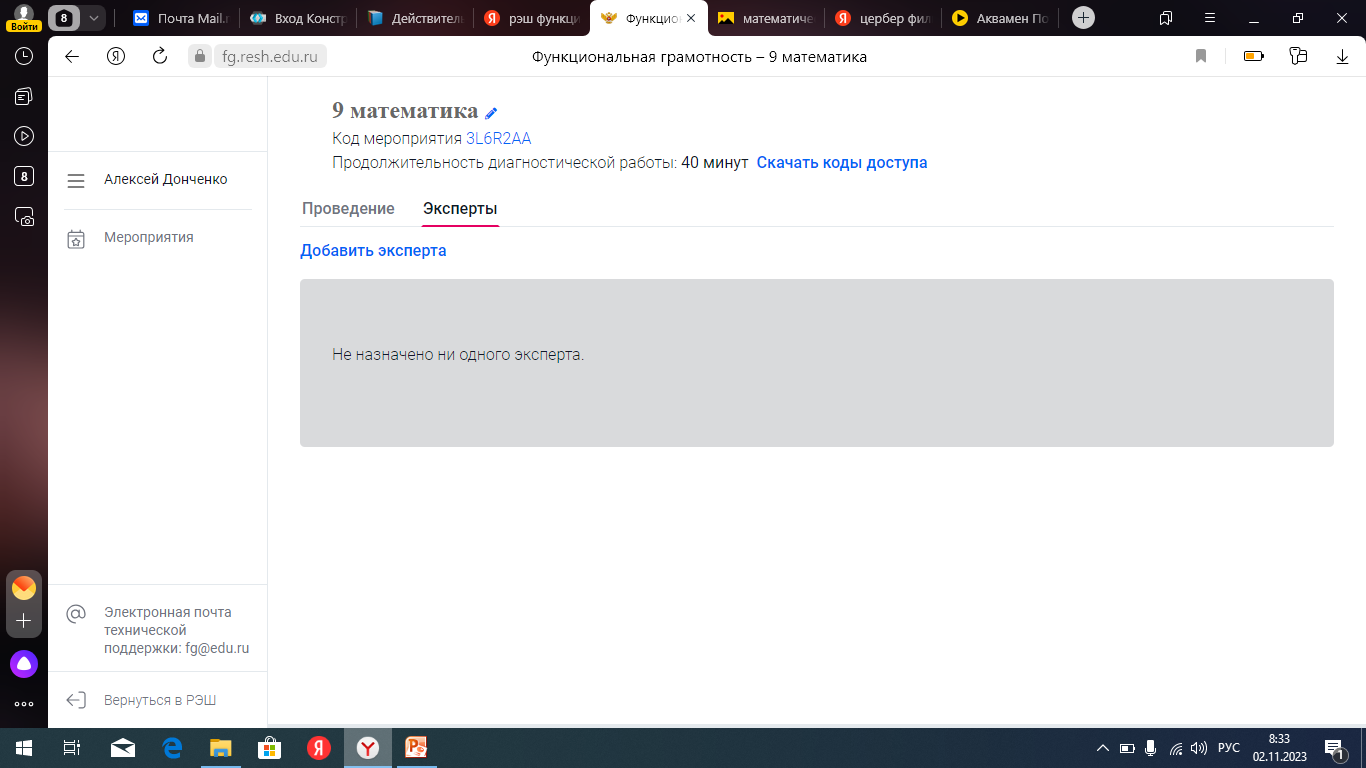 Переходим во вкладку «Эксперты»
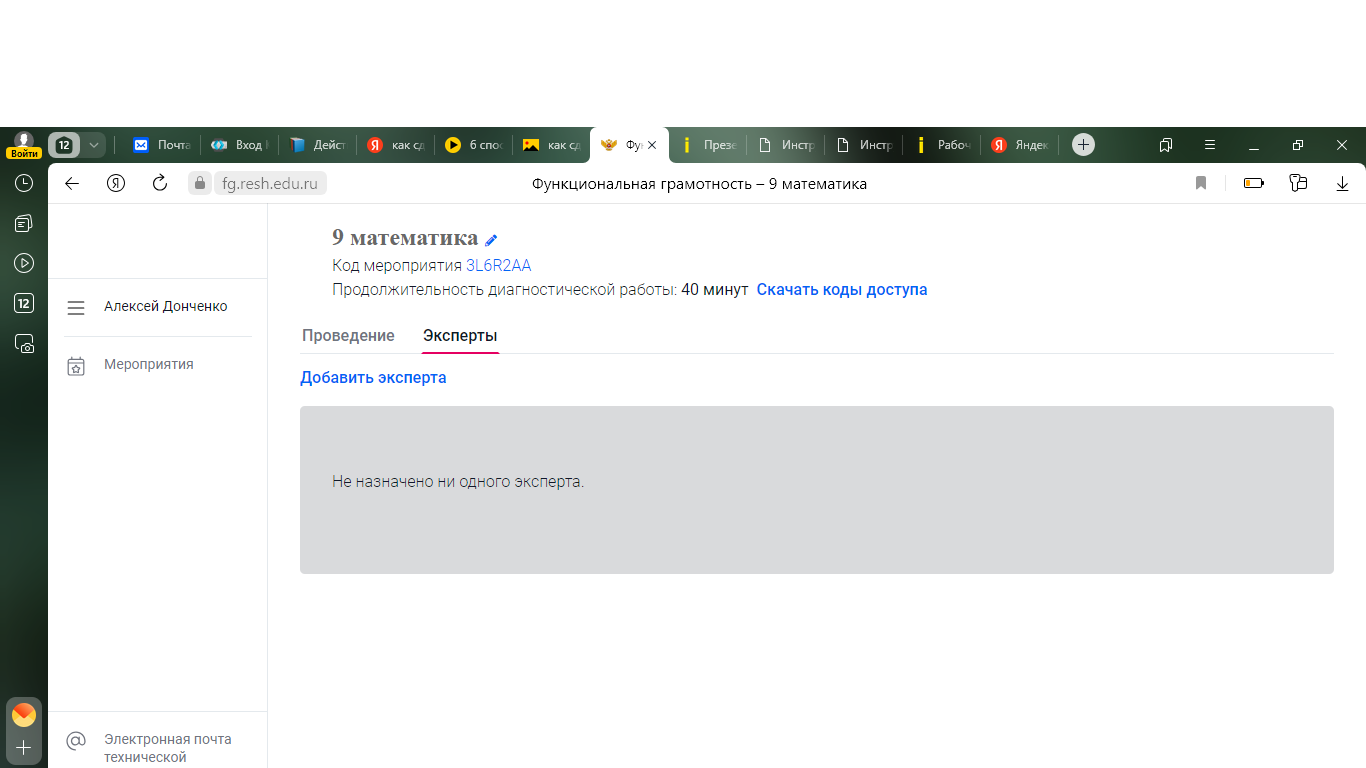 Задаем количество экспертов для проверки работ.
Скачиваем «перечень индивидуальных кодов»
ВХОД ДЕТЕЙ для выполнения заданий:
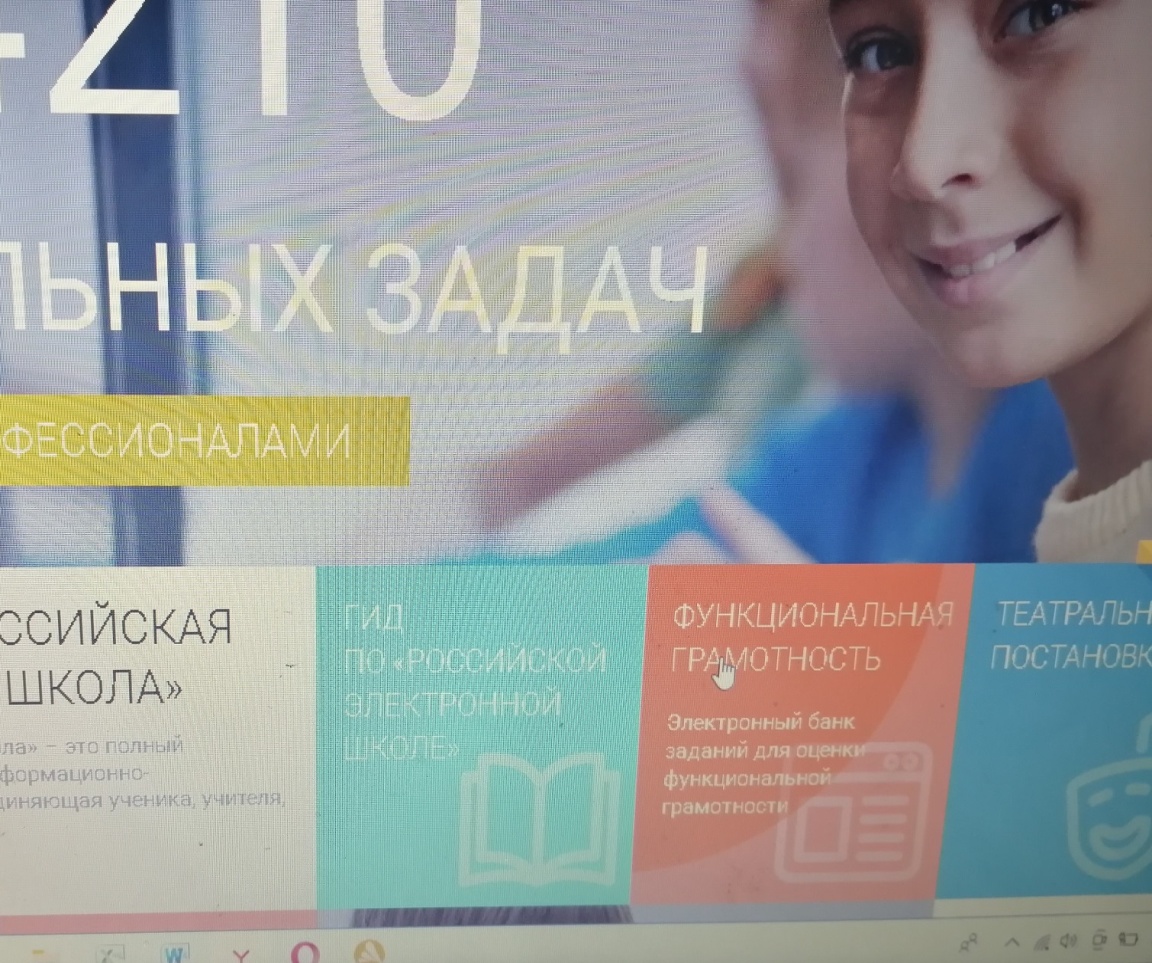 С ГЛАВНОЙ СТРАНИЦЫ ПЛАТФОРМЫ РЭШ ДЕТИ ЗАХОДЯТ В РАЗДЕЛ «ФУНКЦИОНАЛЬНАЯ ГРАМОТНОСТЬ»
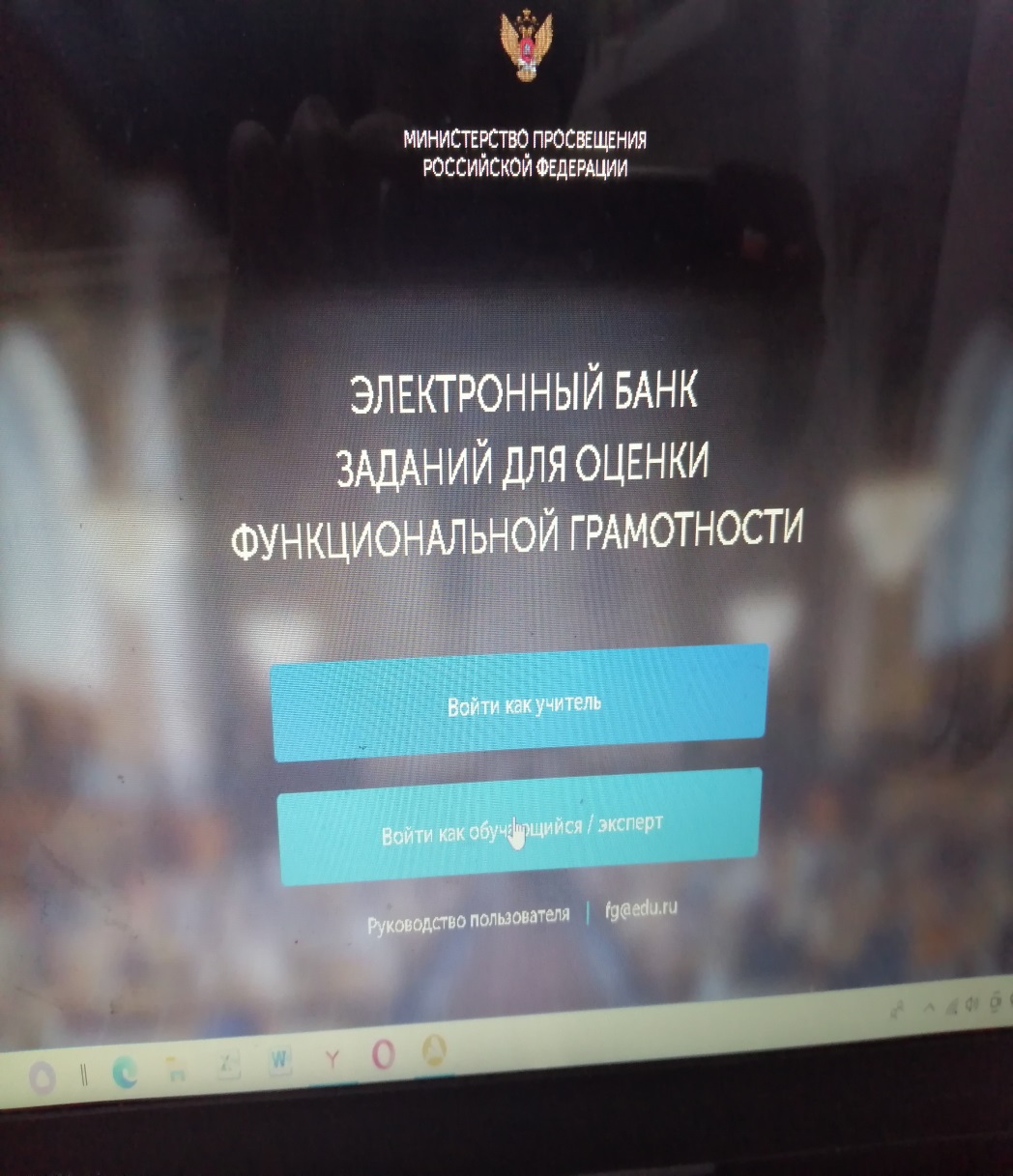 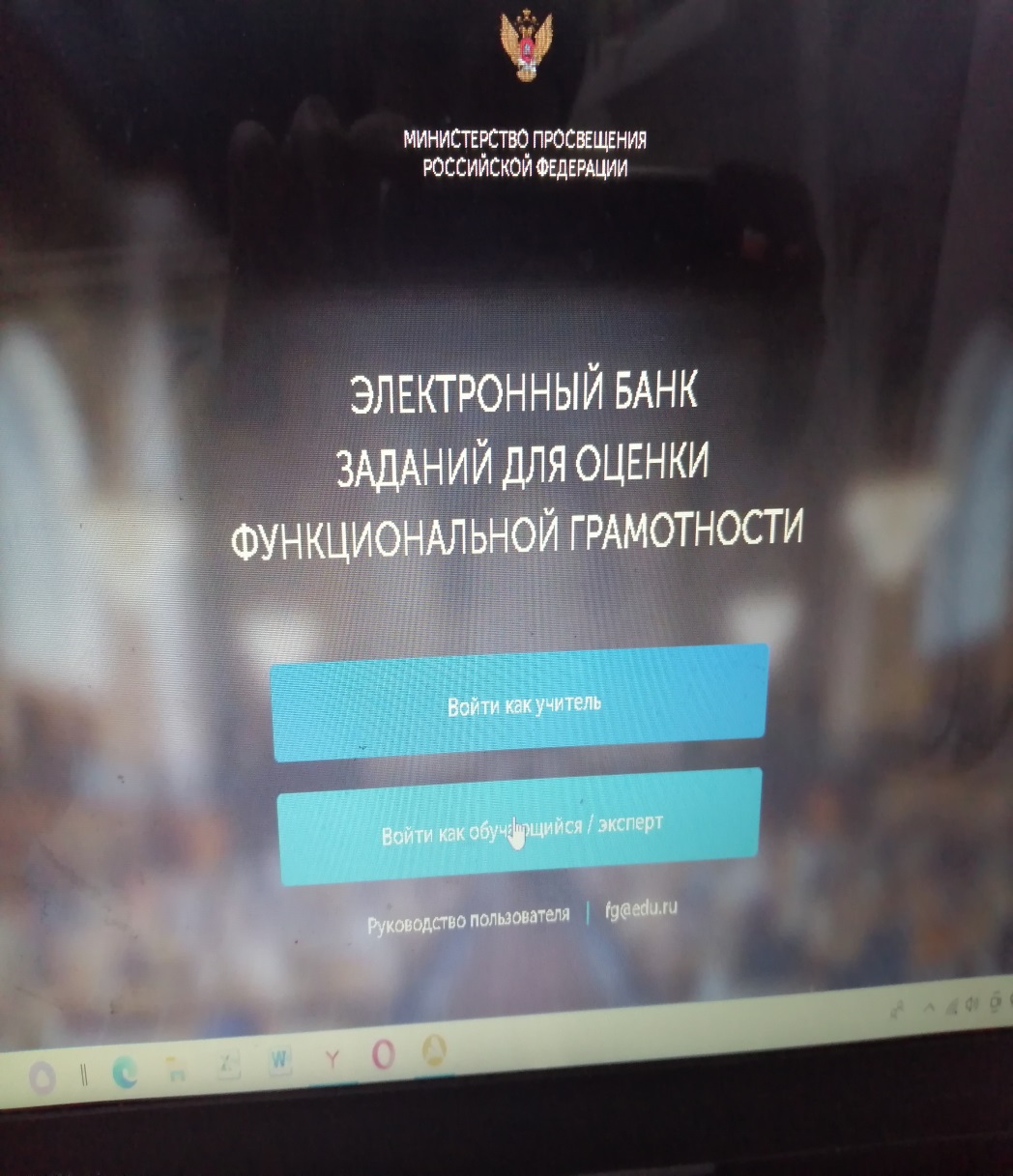 УЧЕНИК ВЫБИРАЕТ «ВОЙТИ КАК ОБУЧАЮЩИЙСЯ»
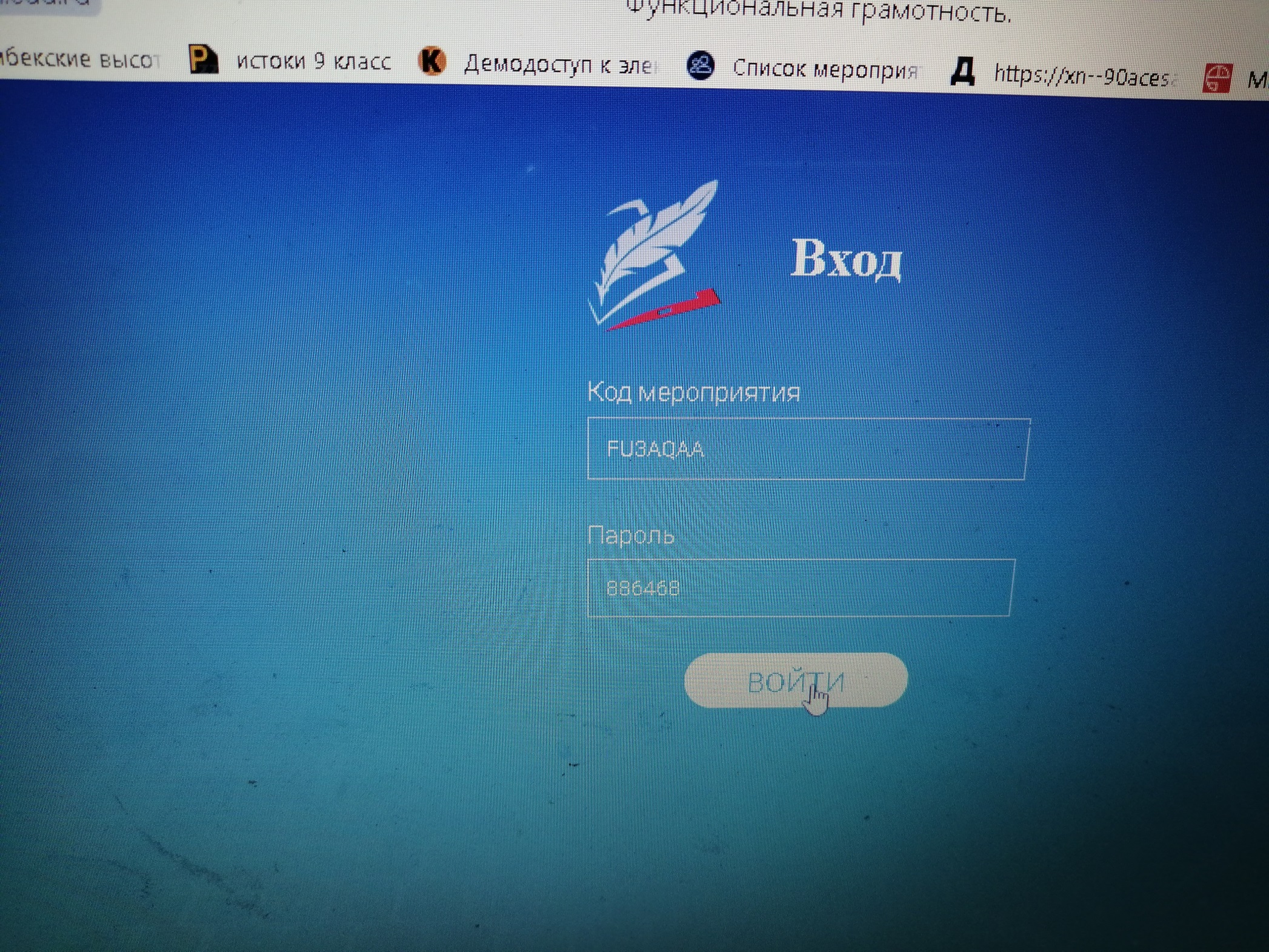 ВВЕСТИ КОД МЕРОПРИЯТИЯ И ИНДИВИДУАЛЬНЫЙ КОД, ПОЛУЧЕННЫЙ ОТ УЧИТЕЛЯ
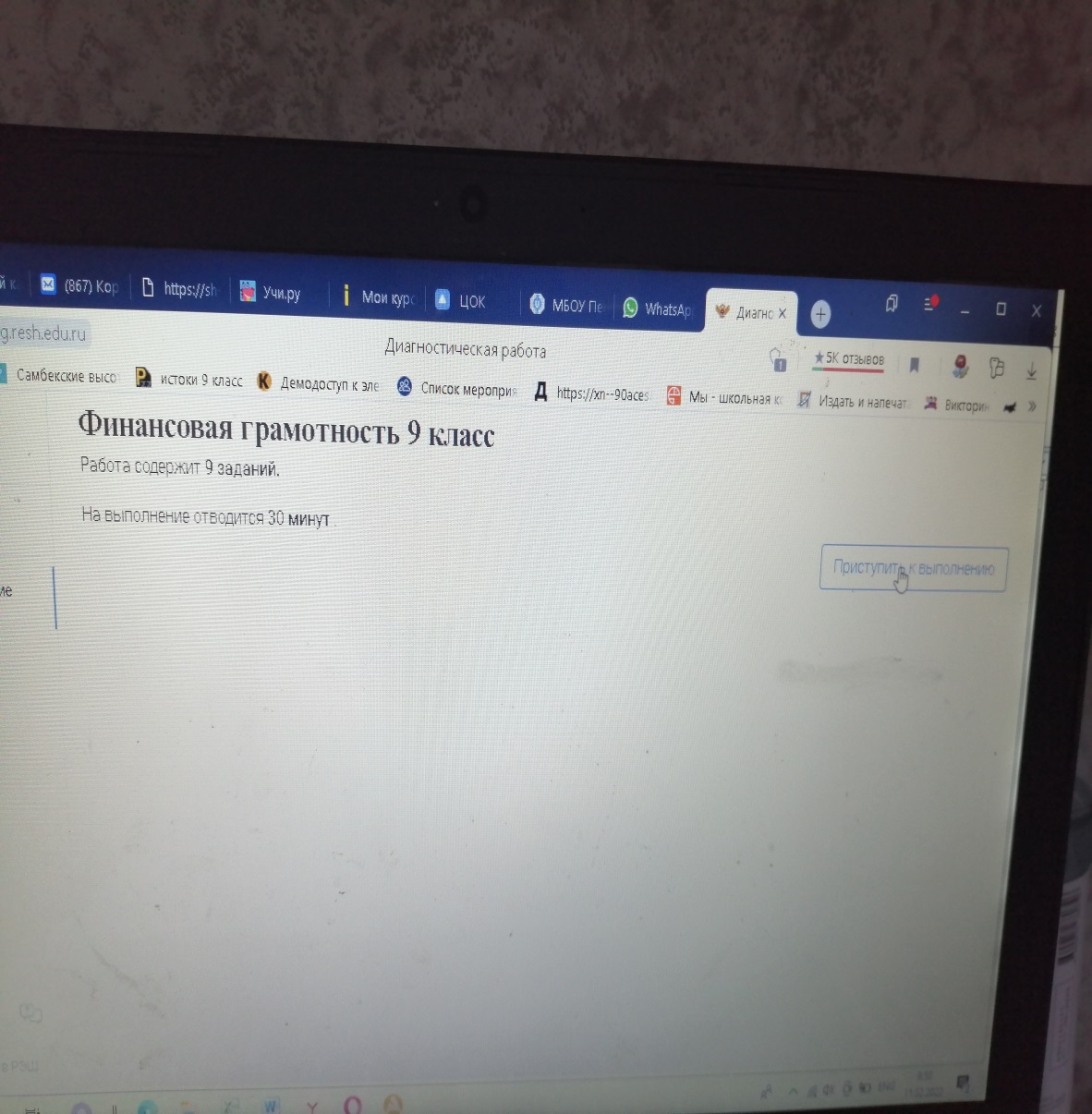 «ПРИСТУПИТЬ К ВЫПОЛНЕНИЮ» ВЫБИРАЕМ НОМЕРА ЗАДАНИЙ И ВЫПОЛНЯЕТ УЧЕНИК ЗАДАНИЯ
ПОСЛЕ ВЫПОЛНЕНИЯ ВСЕХ ЗАДАНИЙ «ЗАВЕРШИТЬ ТЕСТИРОВАНИЕ»
И ПОКИНУТЬ СТРАНИЦУ УЧЕНИКА
ВХОД ЭКСПЕРТА
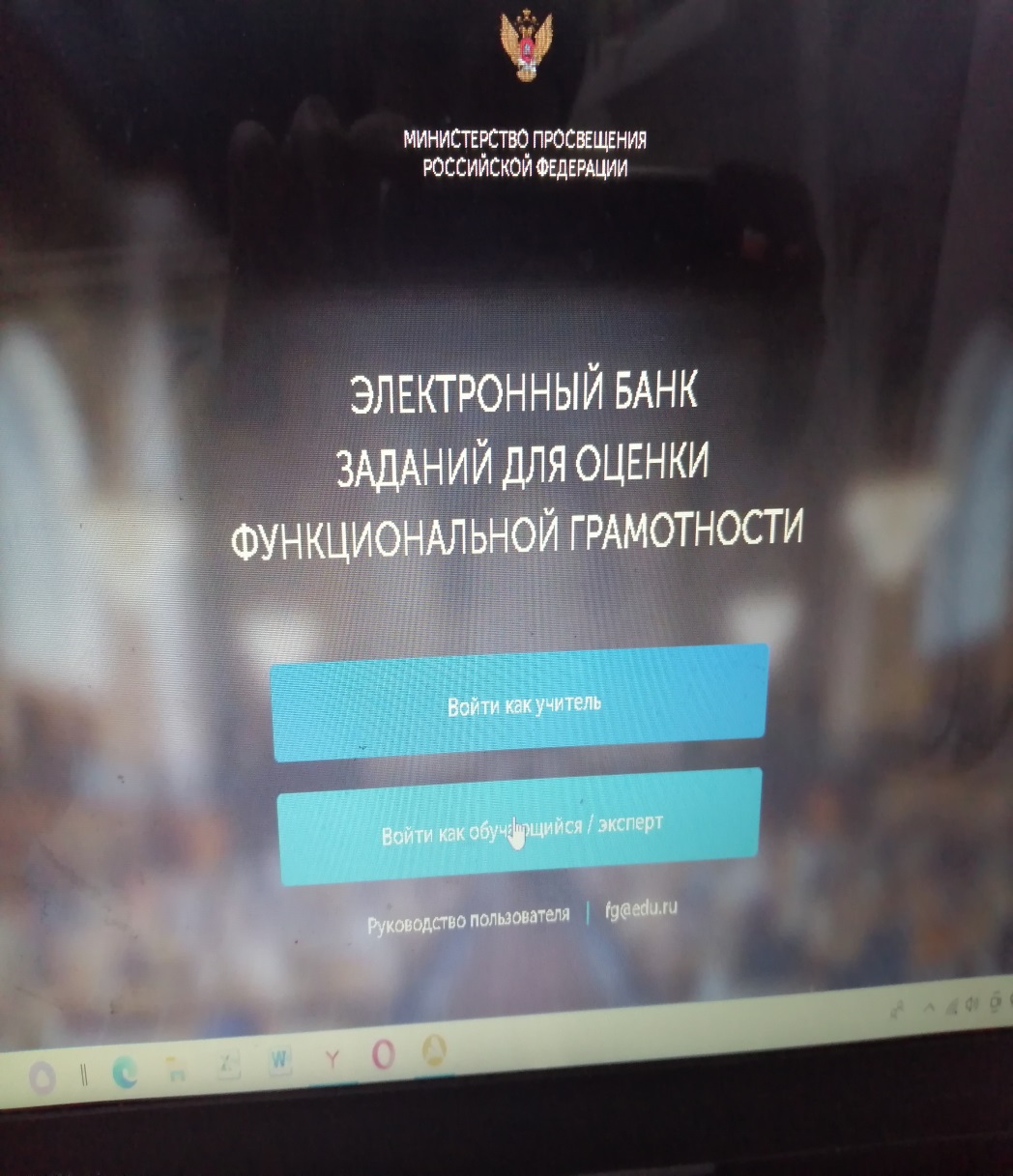 ВОЙТИ «КАК ЭКСПЕРТ», ВВЕСТИ КОД МЕРОПРИЯТИЯ И ИНДИВИДУАЛЬНЫЙ КОД, НАЗНАЧЕННЫЕ ДЛЯ ЭКСПЕРТА. НА СТРАНИЦЕ ЭКСПЕРТА КРИТЕРИИ ОЦЕНОК СКАЧАТЬ И «ПРИСТУПАПИТЬ К ПРОВЕРКЕ». ПОСЛЕ ПРОВЕРКИ ВСЕХ РАБОТ ПОКИНУТЬ СТРАНИЦУ ЭКСПЕРТА.
РАБОТА СЧИТАЕТСЯ ЗАВЕРШЕННОЙ, ЕСЛИ РАБОТУ ВЫПОЛНИЛИ ВСЕ ЗАПЛАНИРОВАННЫЕ УЧАСТНИКИ И ВСЕ ПРОВЕРЕННЫЕ ЭКСПЕРТОМ.
Спасибо за внимание.
ТВОРЧЕСКИХ 
УСПЕХОВ